Алексеева Елена Владимировна
Шьем сумочку за 40 минут
Моделируем. Переносим рисунок на ткань.
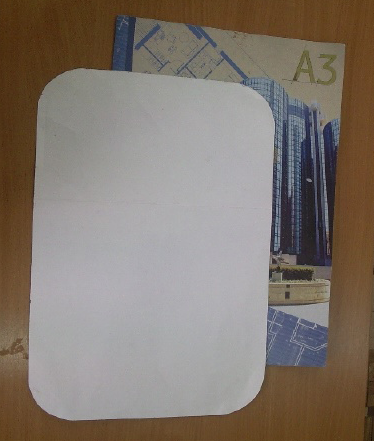 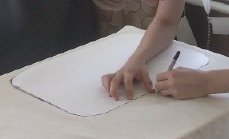 Кроим три одинаковые части.
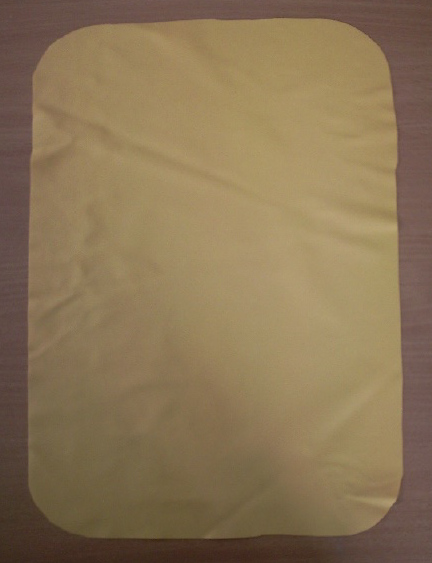 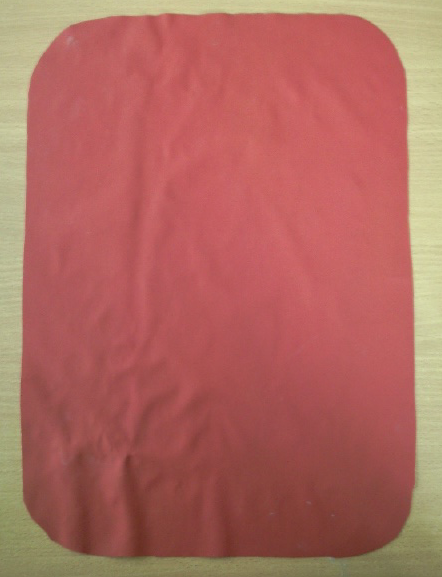 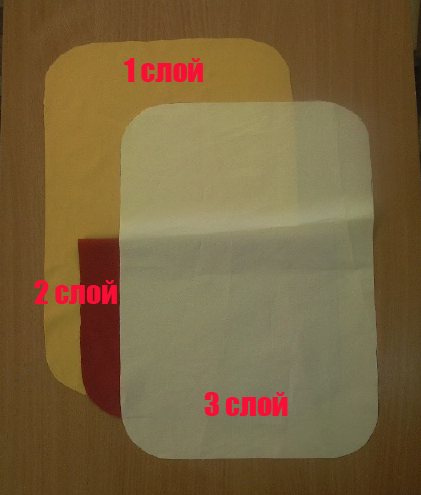 Прострачиваем. Выворачиваем.
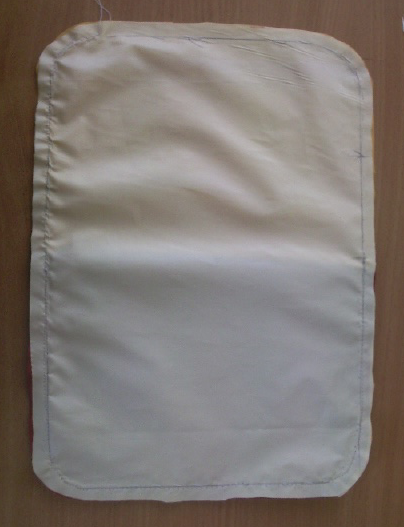 Спасибо за работу